SISTEM DAN TEKNIS  PENGGUNAAN  FASILITAS PERPUSTAKAAN  UIN FAS BENGKULU


Syahril, M.Ag
Plt. Kepala Pusat Perpustakaan UIN FAS  Bengkulu
Biodata Narasumber
Nama  NIP
TTL.
Alamat  
Jabatan
Pendidikan
: Syahril, M. Ag
: 198205032003121003
: Bangka, 03 Mei 1982
: Jl. Air Musi 3 no 134 Perumnas Betungan
: Plt. Kepala Perpustakaan UIN FAS Bengkulu
: S2 Filsafat Agama IAIN Bengkulu
: S3 PAI UIN FAS Bengkulu (Candidat Doktor)
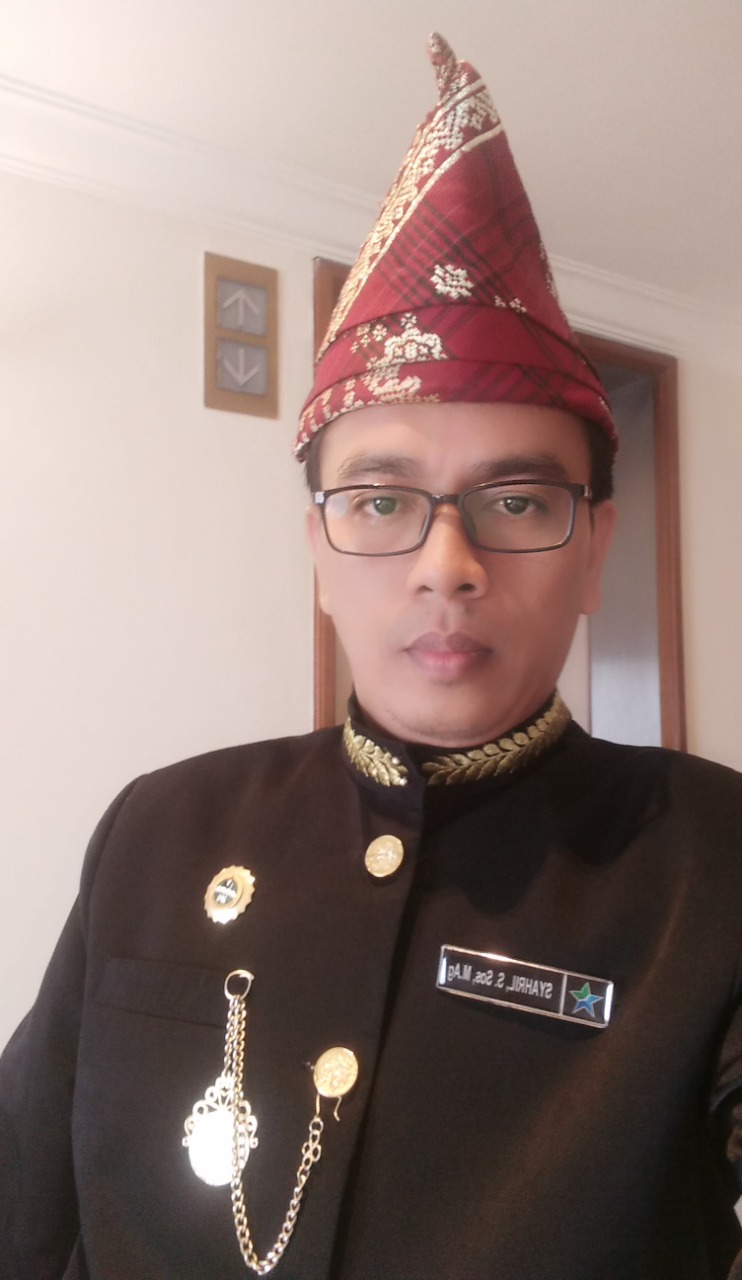 Jumlah Koleksi Perpustakaan UIN FAS Bengkulu Hingga 2021
Buku			: 26079 judul 
				: 60276 eksamplar 
Skripsi		: 13257 judul
Tesis			:1906 judul
Jurnal		:300 judul
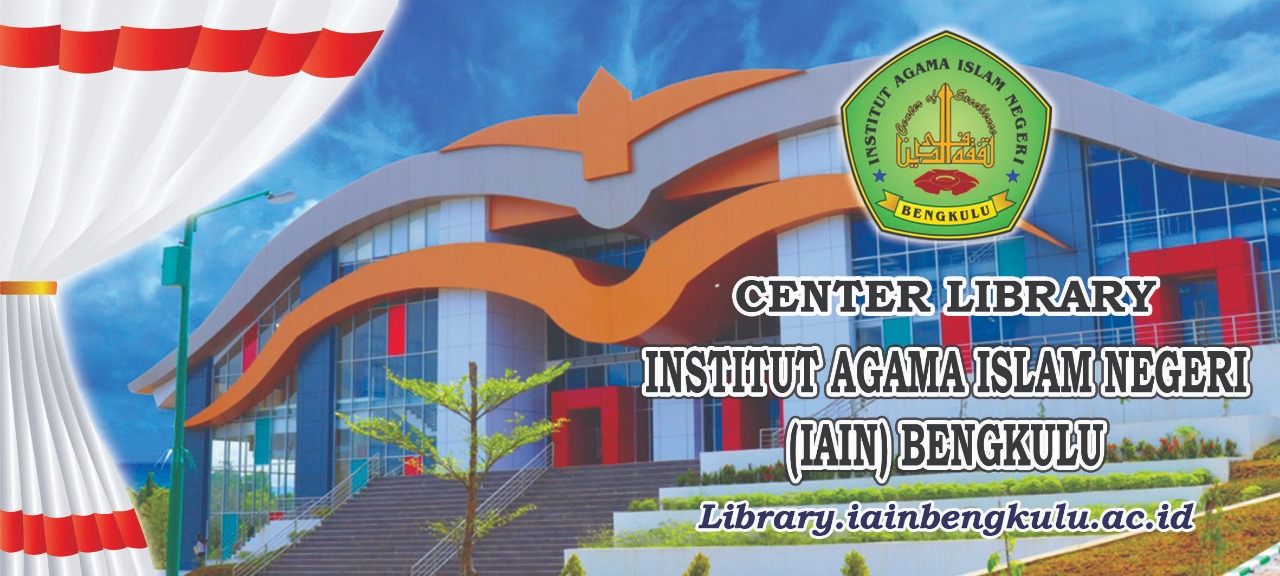 Layanan
Perpustakaan
DARING
(Dalam Jaringan)
LURING
(Luar Jaringan)
Layanan Luring
Layanan Sirkulasi  Layanan Referensi  Layanan Tandon  Layanan Baca Di Tempat  Layanan Terbitan Berkala  Layanan Audio Visual  Layanan E-Resources  Layanan Study Carrel
Layanan Perpustakaan Keliling
Layanan Daring
Layanan Laman Resmi/Website
Layanan Pencarian Koleksi/OPAC (Online Public Access  Catalog)
Layanan Repository
Layanan Perpustakaan Digital (Digital Library)  Layanan Pendaftaran Anggota
Layanan E-Journal
Laman Resmi/Website
www.maktabah.iainbengkulu.ac.id
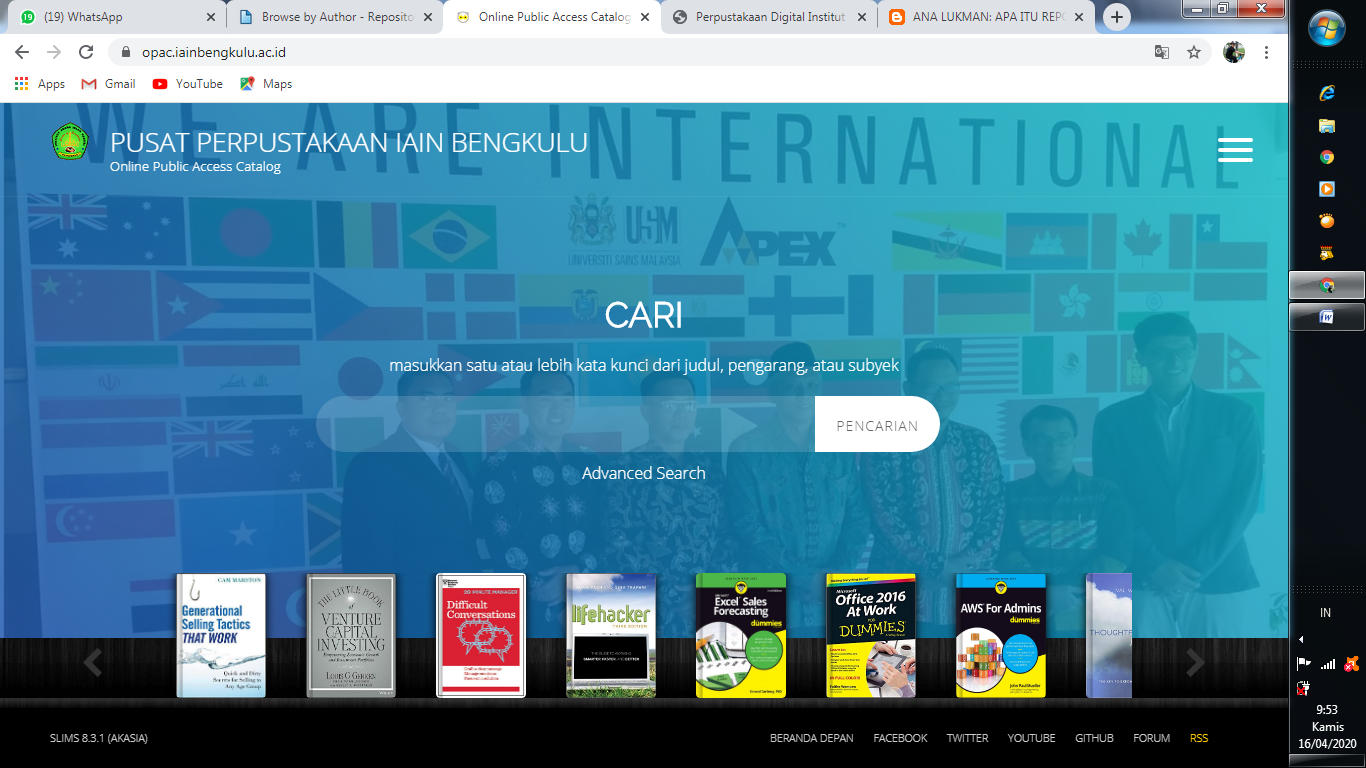 OPAC ( Online Public Accses Catalog)
opac.iainbengkulu.ac.id
Repository
Repository.iainbengkulu.ac.id
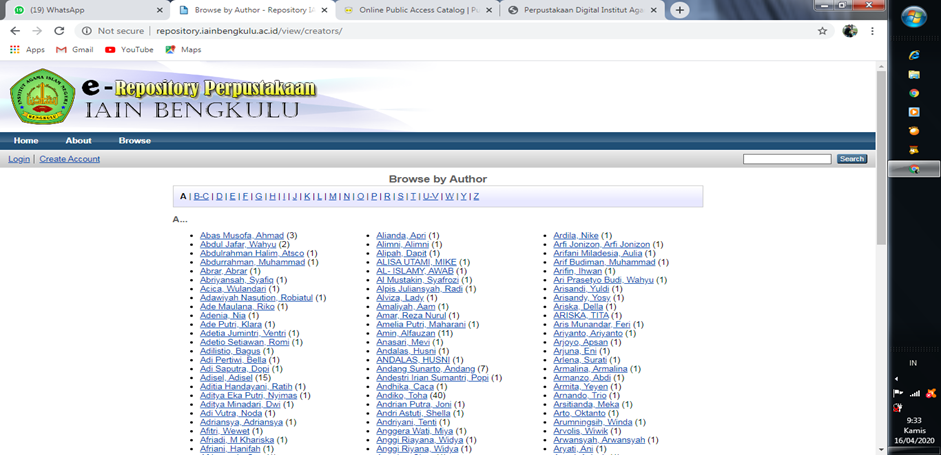 Perpustakaan Digital
https://kubuku.id/download/e-  library-iain-bengkulu/
Pendaftaran Anggota
opac.iainbengkulu.ac.id/index.php?p=form
INDONESIA ONESEARH
PERPUSTAKAAN IAIN BENGKULU
https://onesearch.id/Repositories/Repository?library_id=1554
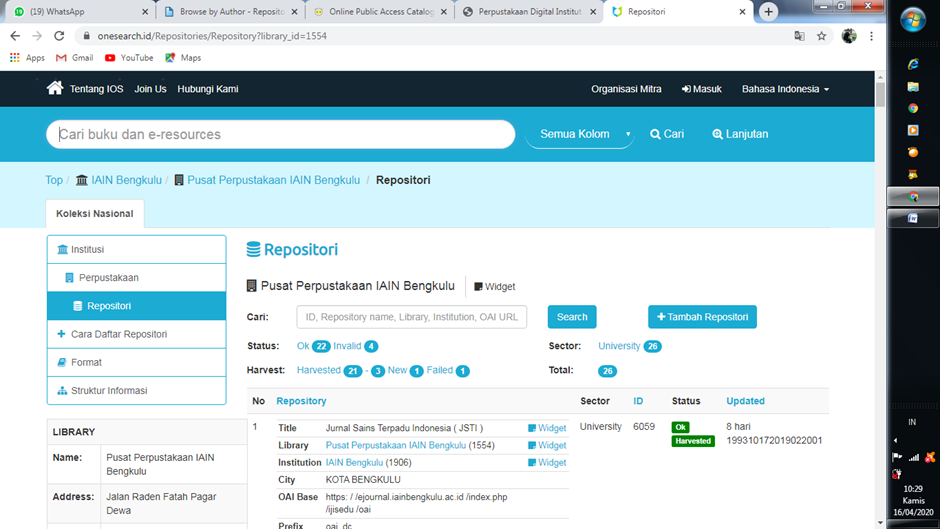 Layanan Perpustakaan Dimasa Pandemi Covid-19?
Media Sosial
Facebook
Pusat Perpustakaan IAIN Bengkulu


Instagram
@perpus.iainbengkulu

Twitter
@perpusiainbkl


Surat Elektronil/E-Mail
library@iainbengkulu.ac.id
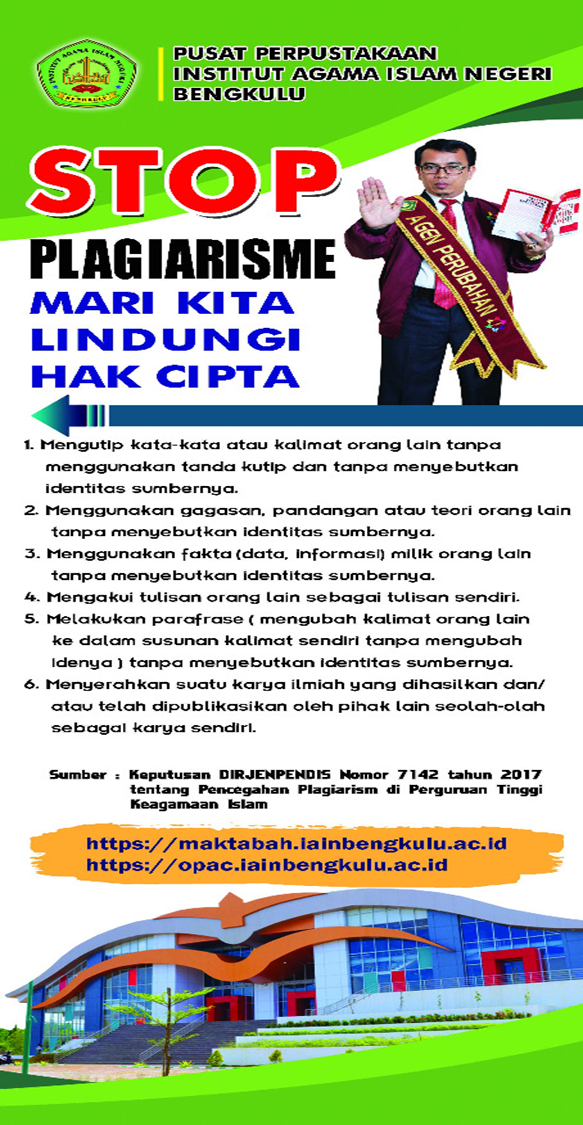 Terimakasih
Salam Literasi